Movie1 Scene16
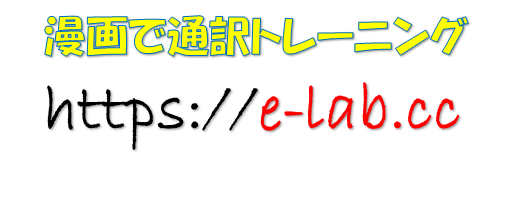 I’m so grad that you could come.
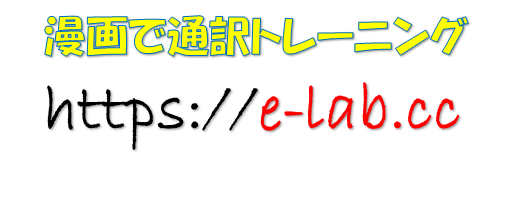 来てくれてすごくうれしいわ
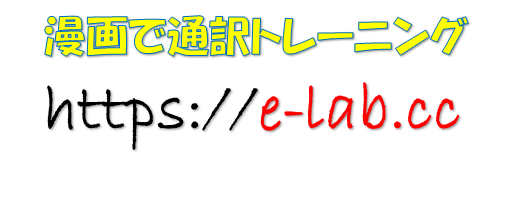 Where’s Indy?
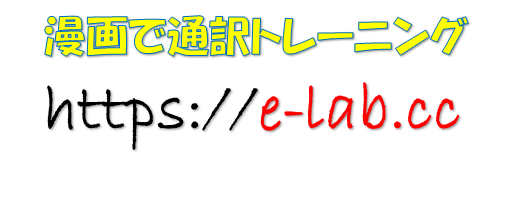 インディはどこ？
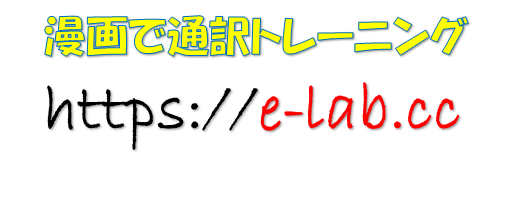 - Oh, why don’t you go get some food and then come watch the movie?
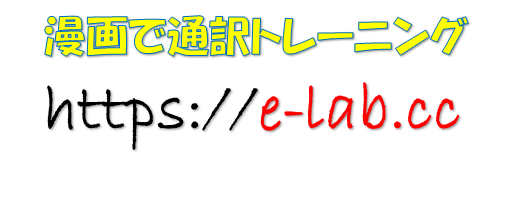 ねぇ、料理を取って来て映画でも観ましょうよ
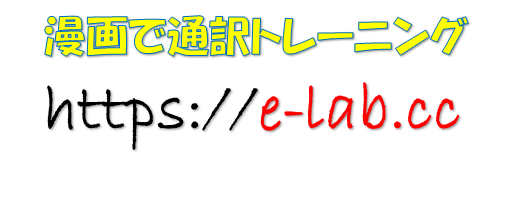 - I saved you a seat, Bryant.
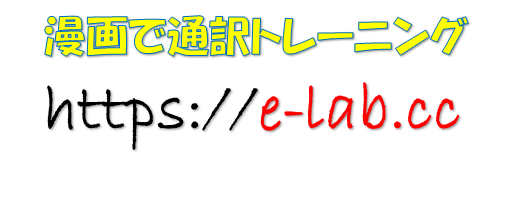 あなたの席、取っておいたわブライアント
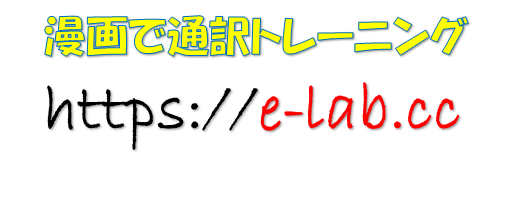 - Mom,
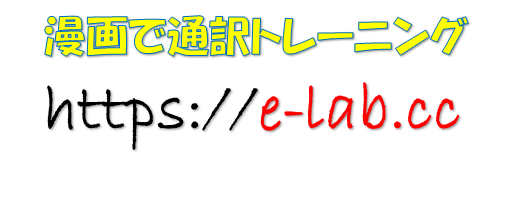 ママ
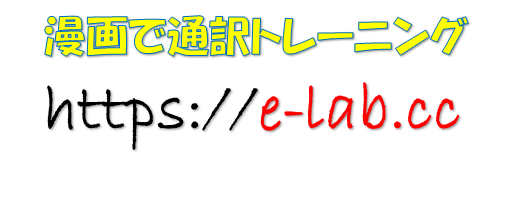 I miss you so much.
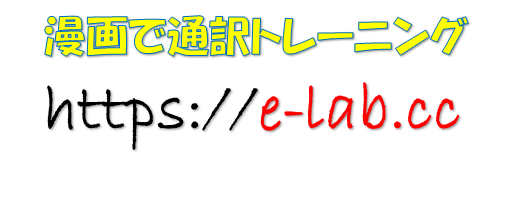 すごく会いたいよ
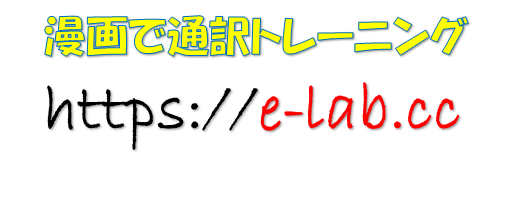 To be continued.
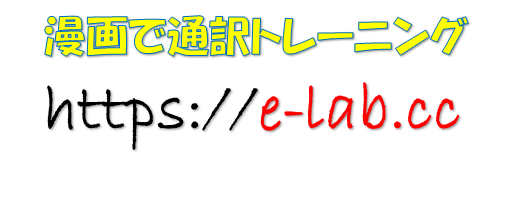